Муниципальное дошкольное образовательное учреждение «Детский сад  №14  «Сказка» ТМР   Родительский клуб «Семейный калейдоскоп»
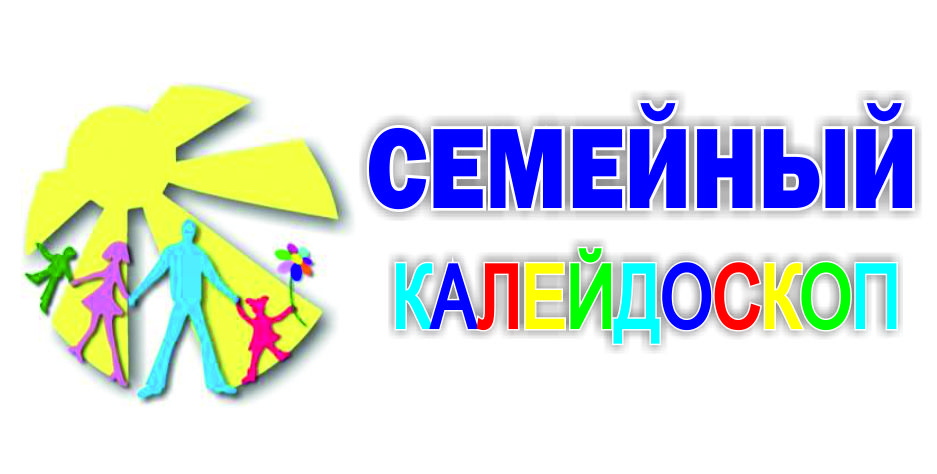 Подготовили: Горбова М.В. ,педагог-психолог
             Леонтьева Е.И., воспитатель
Тутаев , 2020
Цель работы семейного клуба:
 Создание оптимальных условий для обеспечения взаимодействия ДОУ с семьей как механизма повышения качества дошкольного образования в условиях введения ФГОС дошкольного образования.
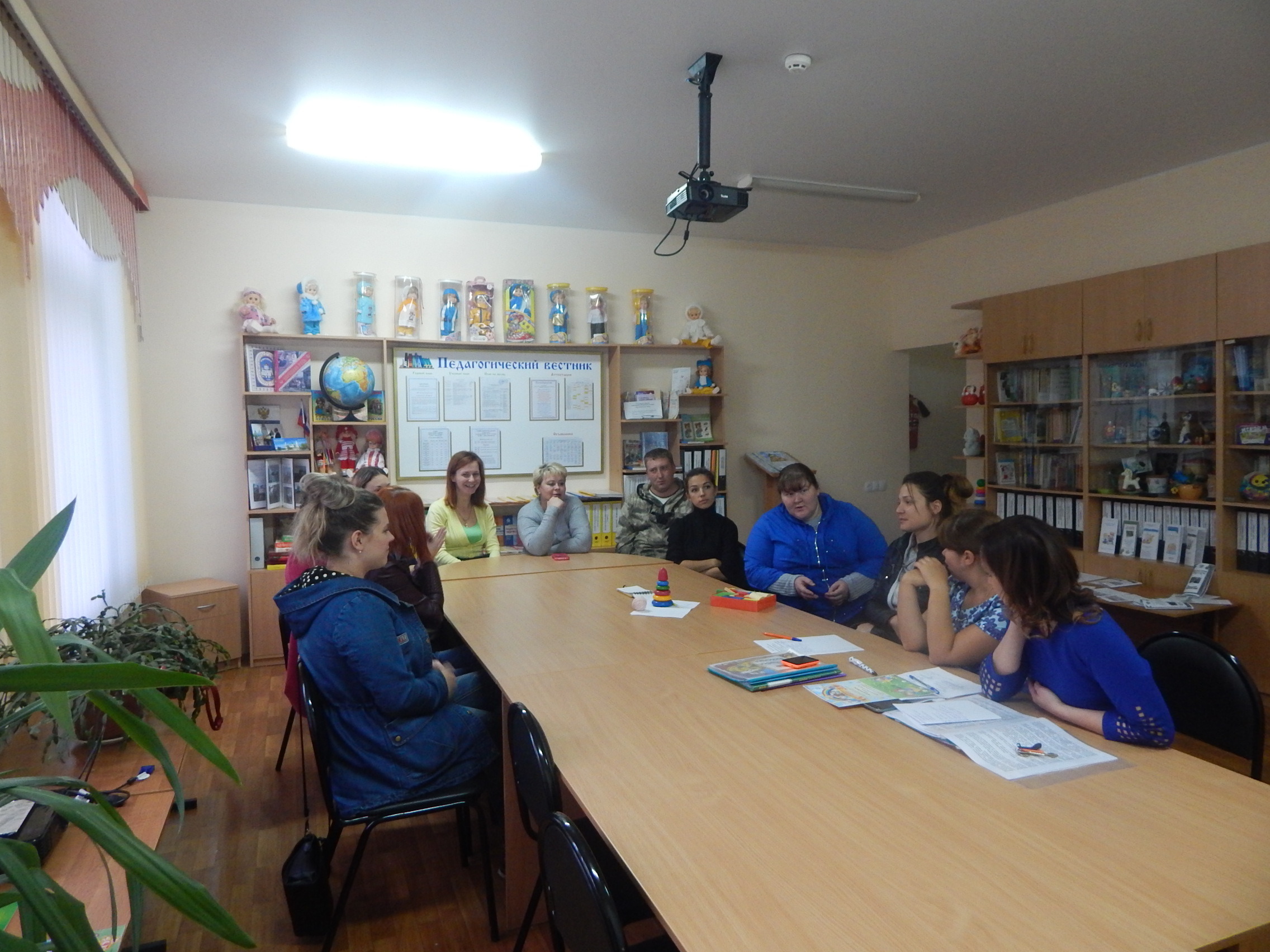 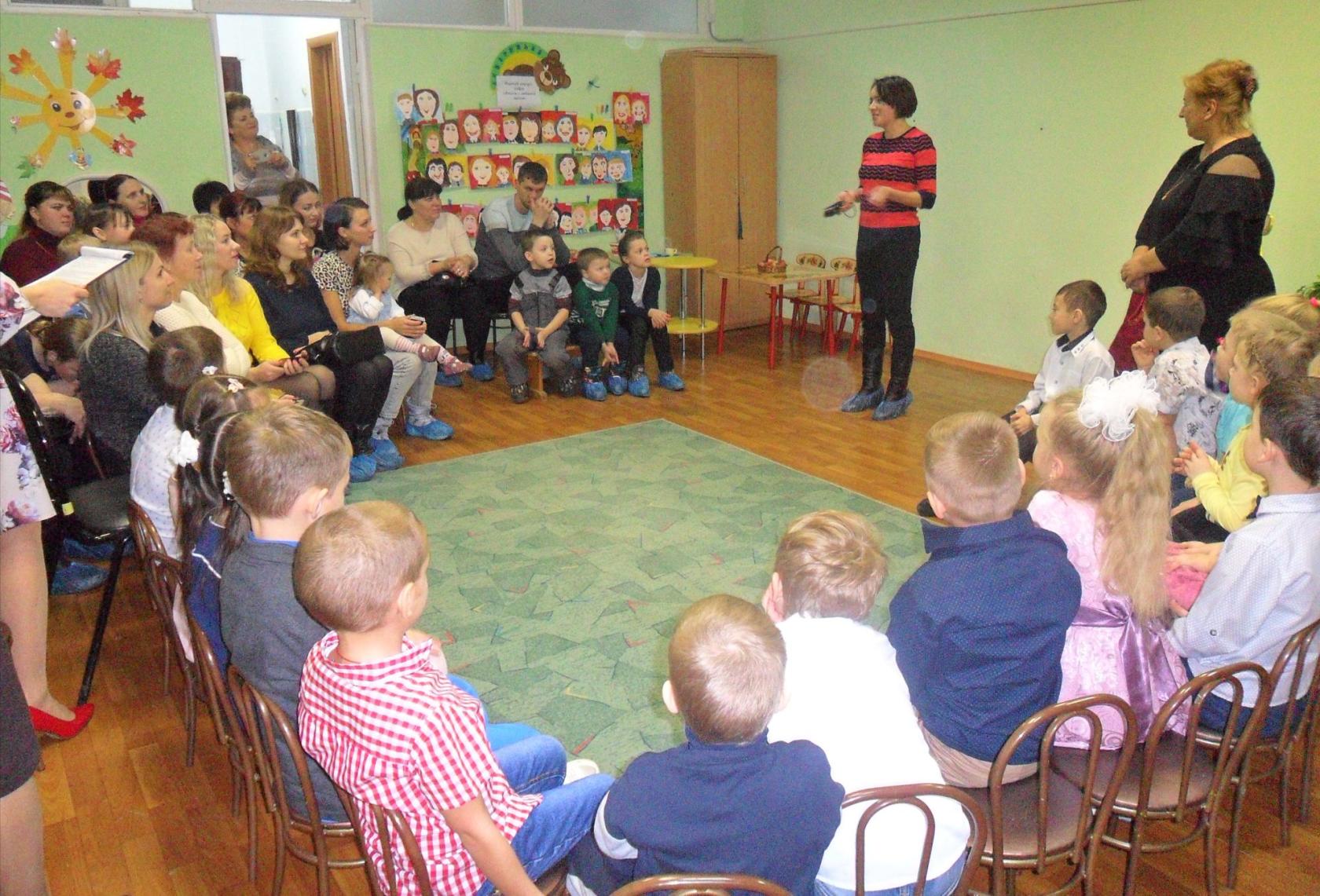 Задачи семейного клуба:

Расширить представление детей и родителей о семье, как величайшей общечеловеческой ценности

Реализовать дифференцированный подход к семьям различного типа, индивидуальный – к каждой конкретной семье, оказывать помощь в поиске и выборе адекватных путей, средств, методов воспитания ребёнка в семье

Разработать систему массовых мероприятий с родителями, осуществлять совместную общественно- значимую деятельность и досуг родителей и воспитанников

 Создавать комфортную обстановку для детей, членов их семей, атмосферу доброжелательности, сотрудничества, ситуацию успеха

 Пропагандировать опыт успешного семейного воспитания
Основные направления деятельности клуба

 Информационно-просветительское 

 Организационно-посредническое 

Организационно-педагогическое
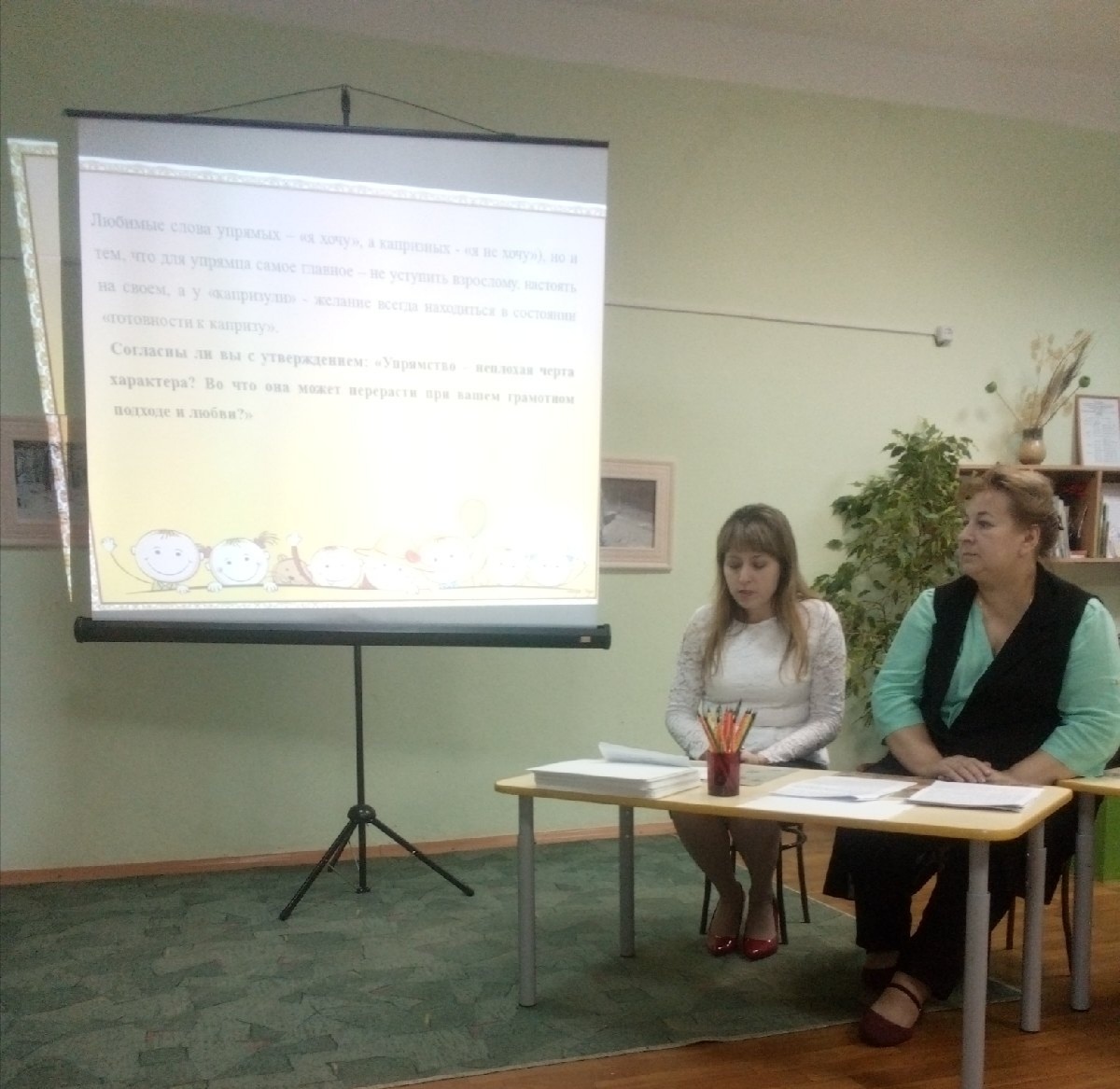 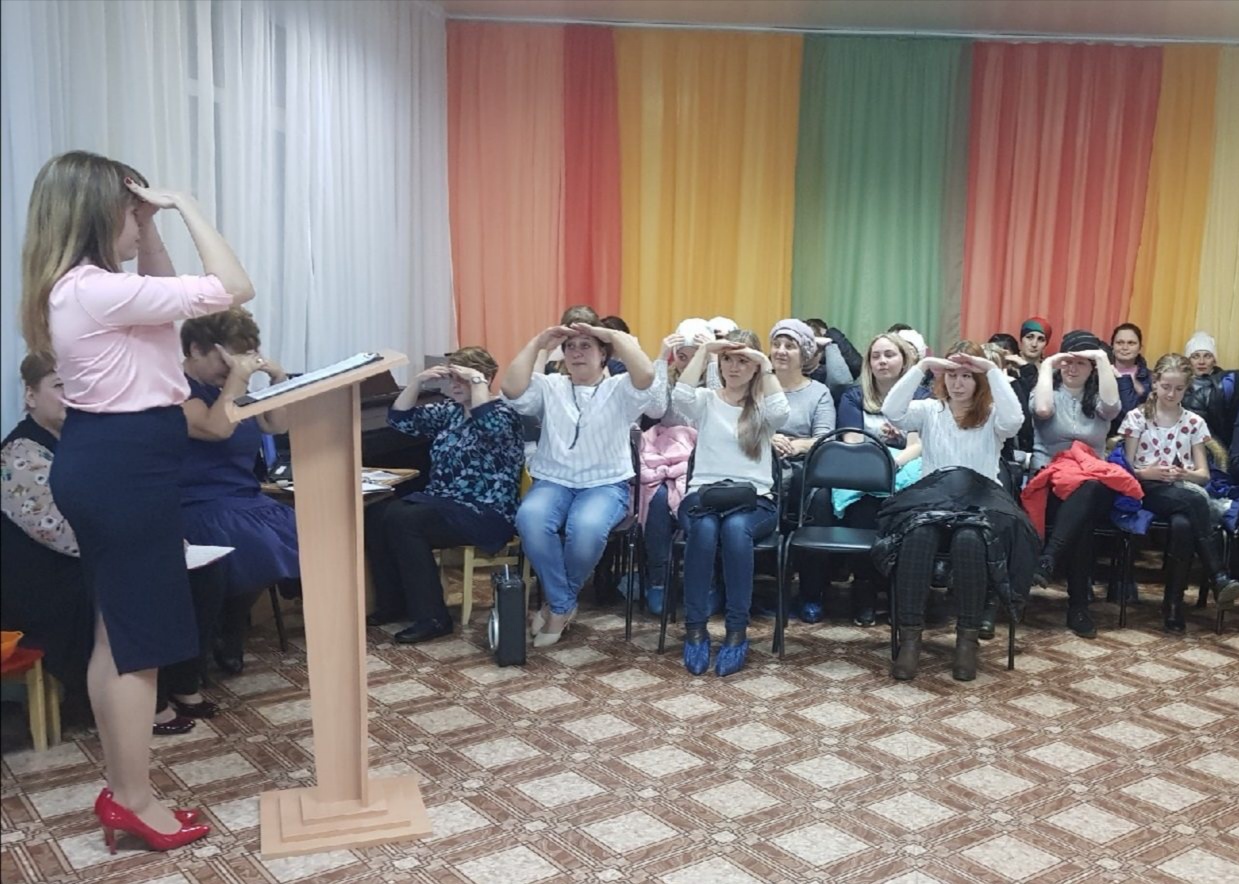 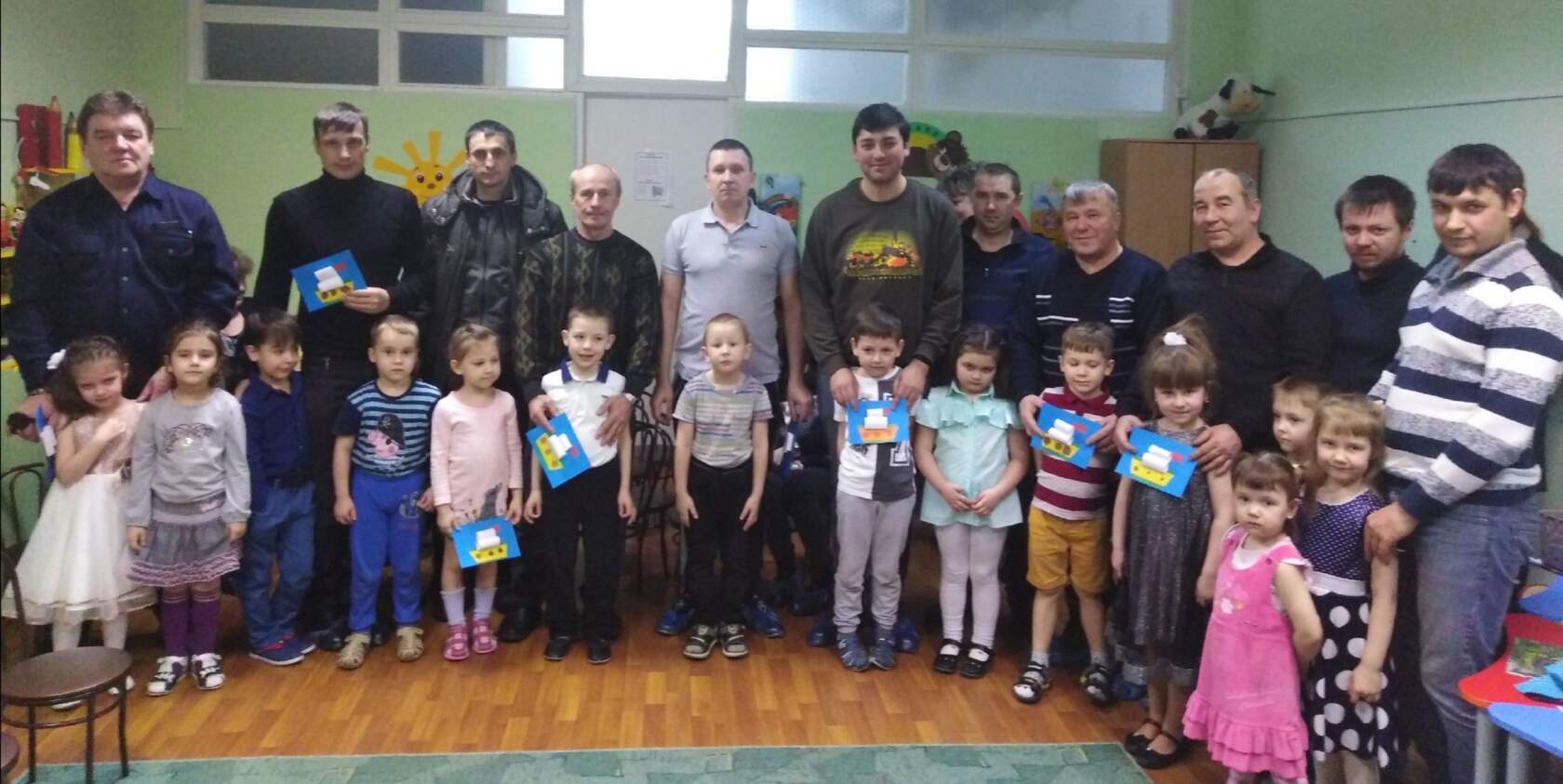 Состав родительского клуба
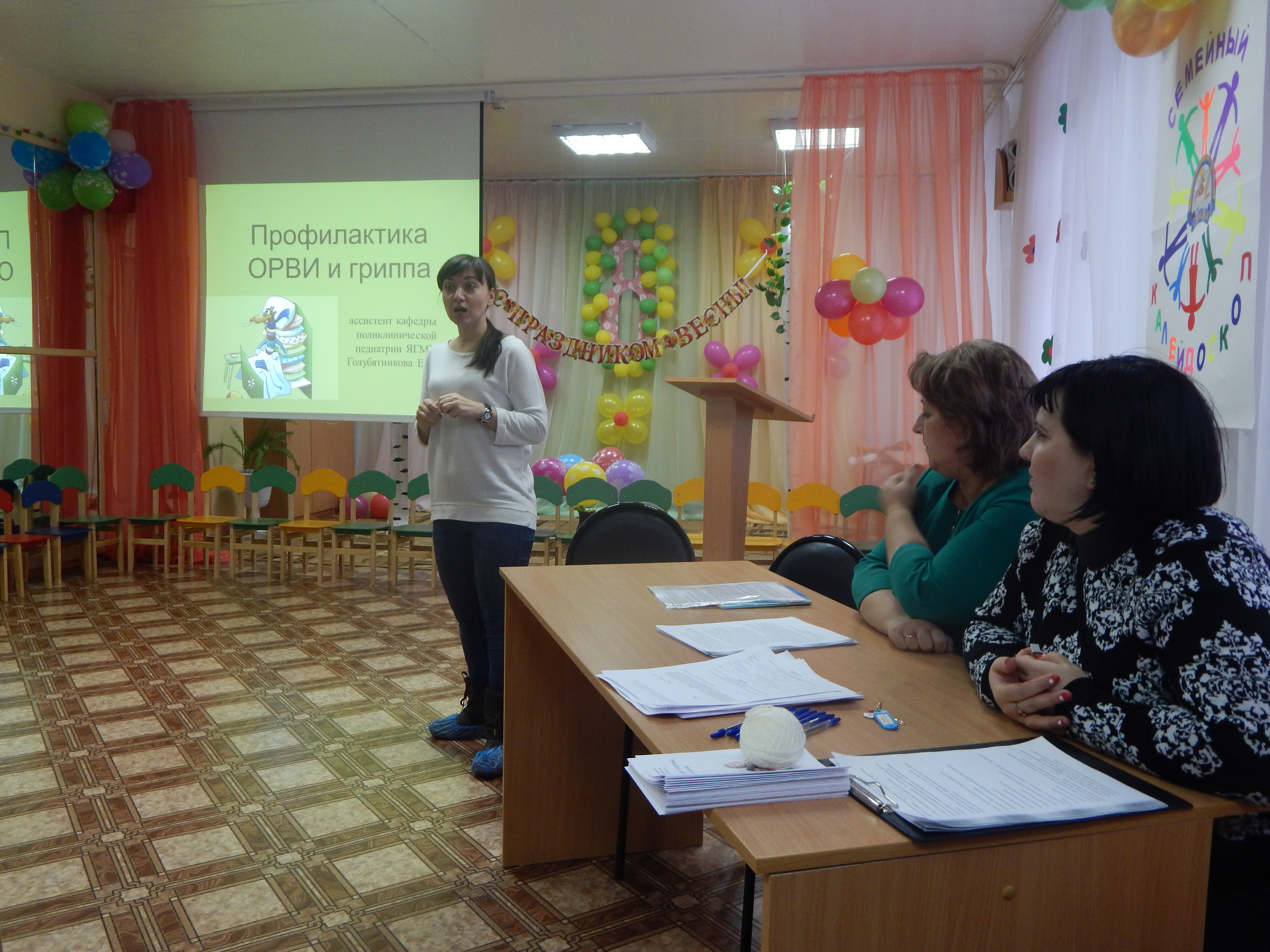 Формы работы:
круглые столы;
дискуссии.
мини-беседы, лекции;
презентации;
моделирование проблемных ситуаций; 
 игры и упражнения; 
релаксационные и динамические паузы; 
элементы тренинга;
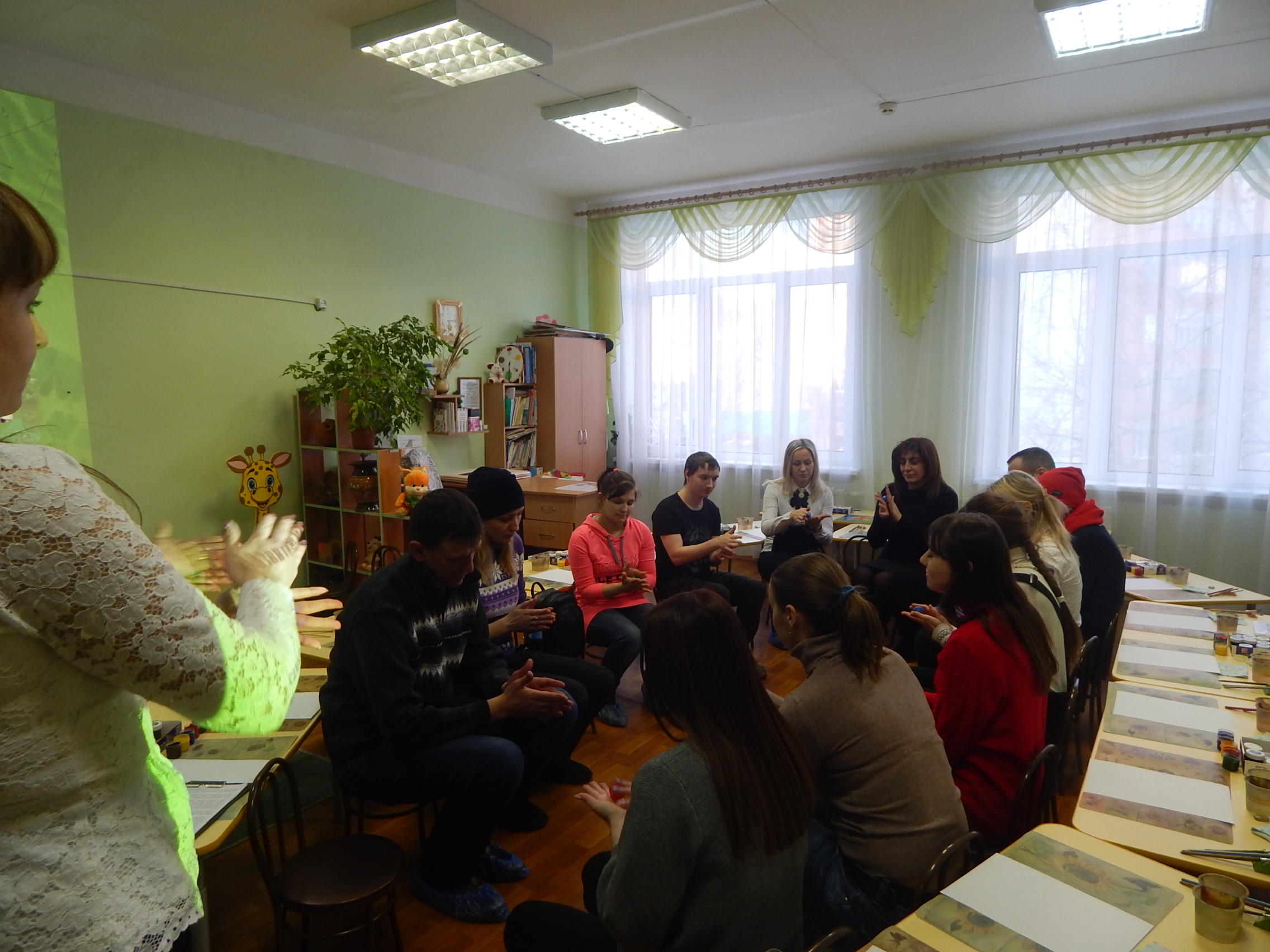 Примерный  план работы родительского клуба «Семейный калейдоскоп» на  учебный год.
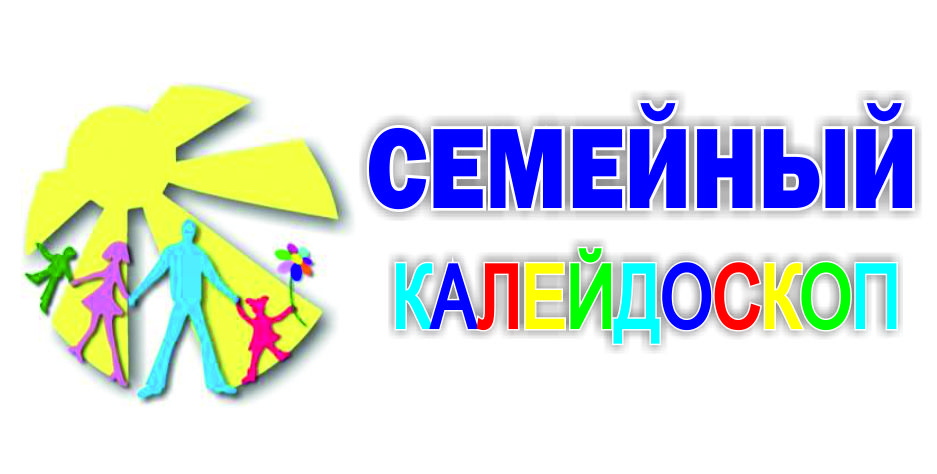 Взаимодействие детского сада и семьи –      необходимое условие полноценного развития детей.